Becoming a Resilient Scientist
Dr. Sharon L. Milgram, Director NIH OITE
milgrams@od.nih.gov
www.training.nih.gov
On Twitter @NIH_OITE
The Stages of Learning
Enthusiastic
beginner
Disillusioned
learner
Cautious 
performer
High
Achiever
Competence
Low/None
Some
Moderate
High
Confidence
High
Low
Variable
High
Adapted from Ken Blanchard, Self Leadership and the One Minute Manager
What is Resilience?
The ability to: 
adapt and grow through adversity 
navigate difficult challenges with awareness, intention, and skill
find a constructive way forward during challenging time 

A set of attitudes and behaviors that can be learned and developed through education, self-reflection, and practice


http://www.apa.org/helpcenter/road-resilience.aspx
Take-Aways
Resilience = People + Process

Those who are resilient prepare to be resilient
http://www.psychologytoday.com/blog/design-your-path/201305/10-traits-emotionally-resilient-people
To Be Resilient We Have To
Learn from previous experiences, both good and bad
Build strong positive relationships with peers and mentors
Be proactive and use resources to thrive
Mayo Clinic http://www.mayoclinic.org/tests-procedures/resilience-training/
in-depth/resilience/art-20046311?pg=2)
To Be Resilient We Have To
Learn from previous experiences, both good and bad
Build strong positive relationships with peers and mentors
Be proactive and use resources to thrive
Be thoughtful about how we approach setback and engage with our negative self-talk (our inner critic)
Mayo Clinic http://www.mayoclinic.org/tests-procedures/resilience-training/
in-depth/resilience/art-20046311?pg=2)
The ABCs
Activating event
Beliefs
Consequences
The stories we tell ourselves
http://www.mindtools.com/pages/article/abc.htm
Some Philosophy At the Outset
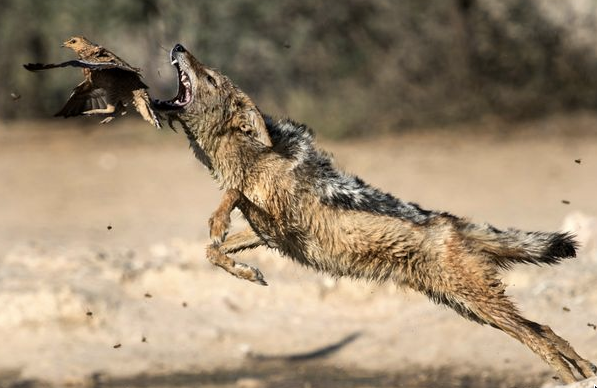 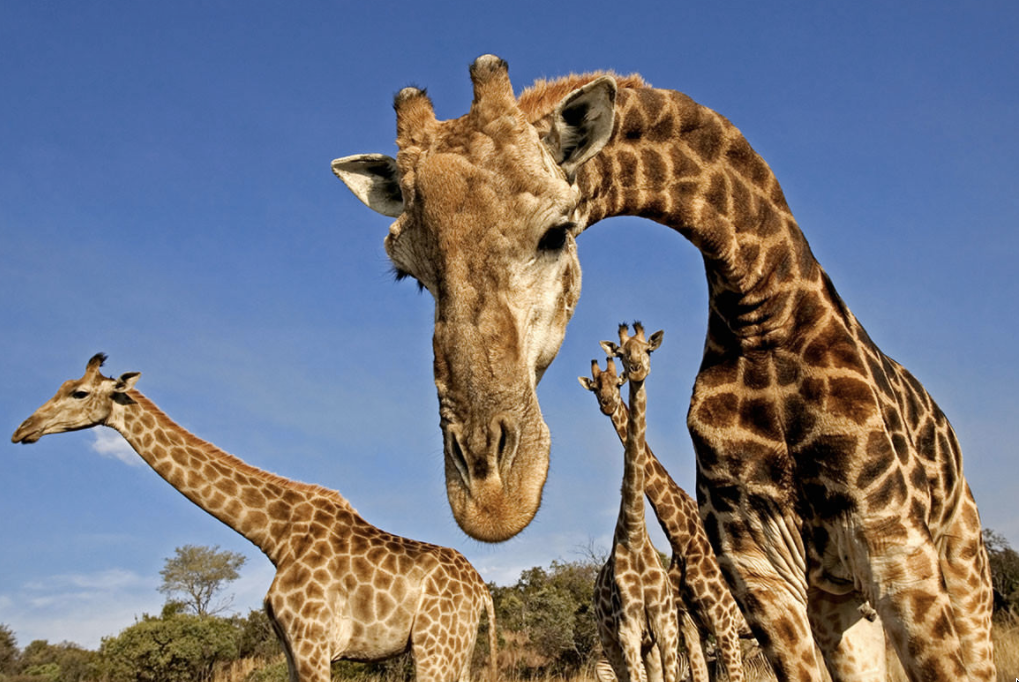 From the work Marshall Rosenberg and colleagues, Nonviolent Communication; www.cnvc.org
Some Generalizations About the Stories We Tell
They are often:
more negative than the situation warrants
delivered in jackal language
often making them demotivating and self-defeating
Two Areas to Consider
Cognitive distortions…. leading to pessimistic attitudes and feelings of hopelessness
Imposter fears…… leading us to feel like we don’t belong
Cognitive Distortions(Automatic Negative Thoughts)
Characteristic ways that our mind convinces us of something that is really not true to reinforce negative thinking or emotions. Generally serve to keep us feeling bad about ourselves and can lead us to feel very anxious and pessimistic.

NOTE: Our brain has a built-in negativity bias
Some ANT Examples (and  a vote)
All-or-nothing thinking: Your performance is either perfect or it is a complete failure
Catastrophizing: You exaggerate the implications of a set-back or mistake
Mind reading: You make assumptions about what someone else is thinking
Fortune telling: Predicting the outcome of an event before it happens
Minimizing: You downplay the importance of your accomplishments or positive qualities
Over-generalization: You take one negative event and see other similar events through that failure
Tame the ANTS
Explore your negative self-talk and recognize your “go to” ANTS; reflect on how these ANTs impact you
Use journaling for self-reflection and discovery
Talk about them with mentors and peers
Be open to counseling if they become a real issue for you
Be mindful and recognize them when they happen
Take a deep breath
Acknowledge and talk back to them (giraffe language)
Use your science voice to question them
Find inspiration…… from a positive affirmation, a phrase, an image that makes you feel strong
An Acronym To Help - HATS
Hear your negative self-talk/inner critic
Appreciate you have a choice
Talk back – giraffe language 
Seek help and access resources
Imposter Fears
The feeling of phoniness in people who believe that they are not intelligent, capable or creative despite evidence of high achievement
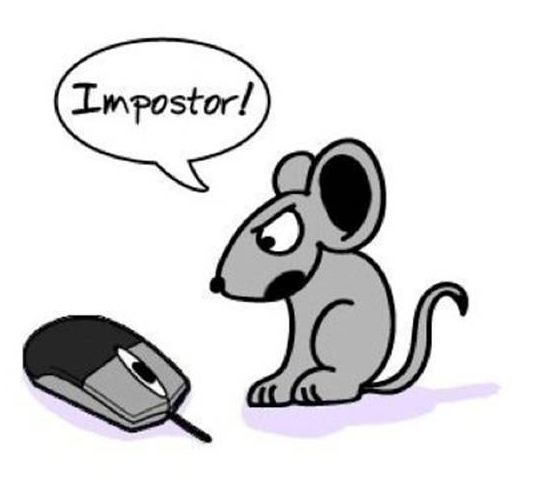 More on Imposter Fears
Four flavors:
Feeling like a fake
Attributing success to luck
Discounting your successes
Assuming you had to work hard and that the equivalent accomplishment was easy for everyone else
Often a result of:
Fear of failure
Perfectionist tendencies
The tendency to compare ourselves to others

http://paulineroseclance.com/
Causes of Imposter Fears
Being a student
Being in an environment that feels foreign to you
Organizational culture and messaging
Messages from family and childhood
Stereotype threat
Working in a creative field

YOU ARE NOT ALONE! 70+% of individuals experience imposter fears at some point in their educational and work journey.
Impacts of Imposter Fears
In small doses and put into perspective?  
They can make us use resources and work hard
Unchecked and unquestioned?
Increased stress, potentially leading to poor performance
Second guessing (in class, on exams, in our research group, etc)
Hesitating to ask for help
Not volunteering for assignments or applying for competitive positions
Maintaining a low profile in the group
Engaging in self-sabotaging behavior
When You Feel Like an Imposter…
HATS
Normalize them by reminding yourself that they are a common response to new experiences and learning environments
Use your science voice to question and explore them
Talk about your feelings with peers, mentors, friends, family, etc.
And in the long-term
Build confidence in developing new skills by practicing in low stress situations
Learn to accept praise rather than rebutting it
Use journaling and other resources to explore where they might come from and what their impact is
Really getting in the way? Talk about them with a counselor so you can explore where they come from and how to deal with them
Most Important Take Home Message
To do well, we have to be well
Holistic Self-Care
Body
Mind
Heart
Spirit
What we do..
And
What we don’t do
Wellness Assessment - BODY
NEVER………………….SOMETIMES…………………....ALWAYS


I am getting enough sleep (7-9 hours)
I am eating balanced, nutritional meals
I avoid excessive use of caffeine, alcohol and other drugs of abuse
I am getting regular exercise (3+ times per week)
I am getting regular health care for myself
I take care of myself when I am sick, tired or just need a break
Wellness Assessment - MIND
NEVER………………….SOMETIMES…………………....ALWAYS

I don’t think I have to do everything perfectly
I focus on the present rather than rehashing the past or worrying about the future
I engage in negative or deceptive self-talk
I practice self-affirmations and positive self-talk
I frequently compare myself to others
I give myself time to explore and learn new things
I am open to counseling as a tool to maintain and improve my health and well-being
Wellness Assessment - HEART
NEVER………………….SOMETIMES…………………....ALWAYS

I’m in touch with and let myself feel all of my emotions
I reach out to others for support when I need it
I communicate my needs and feelings directly and honestly
I make time to spend with my friends and family
I engage in activities that are fun and relaxing for me
I demonstrate compassion for myself and others
Wellness Assessment - SPIRIT
NEVER………………….SOMETIMES…………………....ALWAYS

I feel connected to something bigger than me – however I define that
I seek out resources (practices, activities, people and places) that nurture my spirit
I reflect on and invest in what is meaningful to me
I read writings or watch media that are inspirational to me
I allow time to just be (human being vs. human doing)
I engage in activities that support my life’s purpose
Now Let’s Talk About the…..
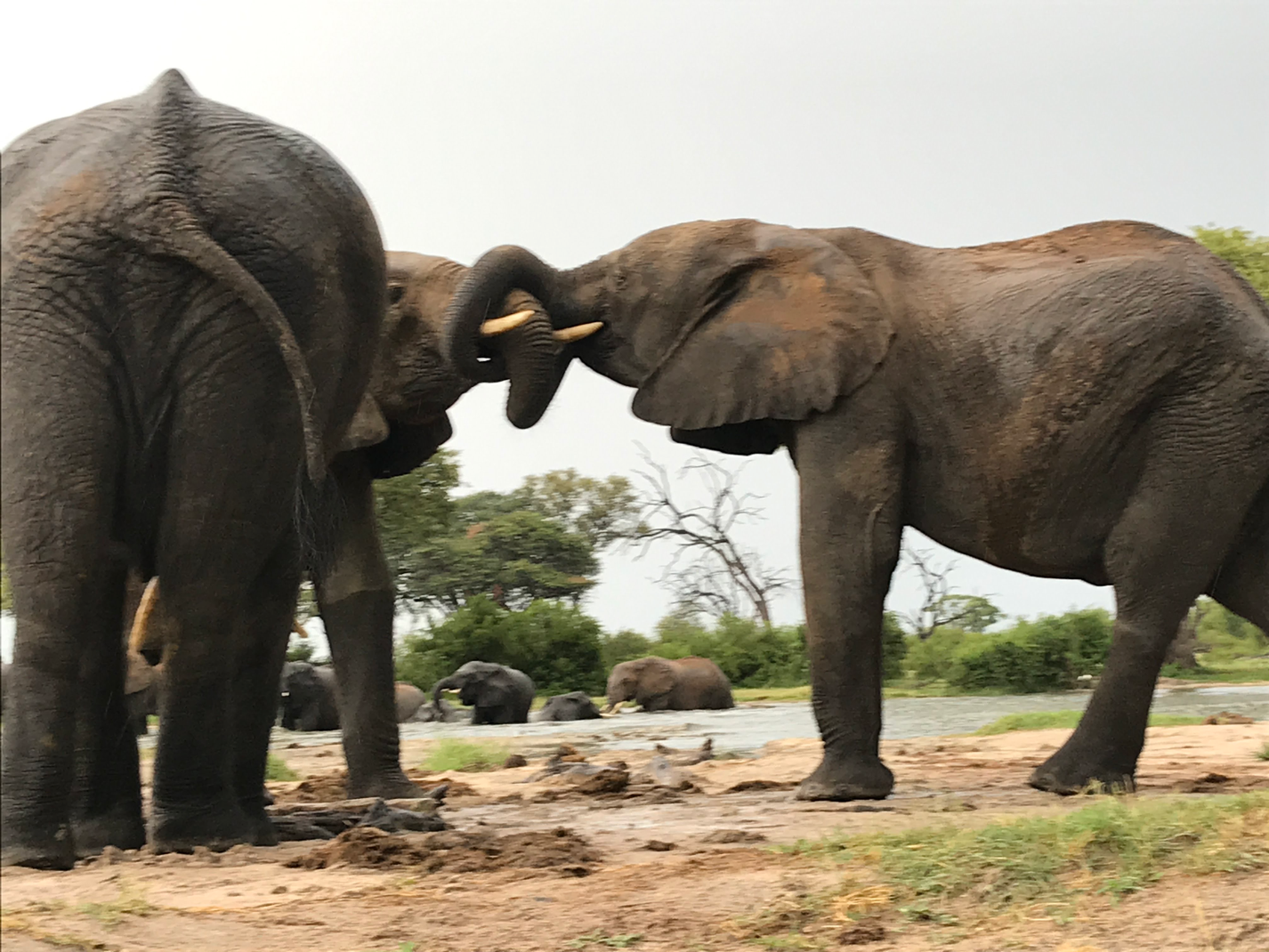 Elephant(s) in the room
Shame
“Intensely painful feeling or experience of believing that we are flawed and therefore unworthy of love and belonging – [something we are] or something we’ve experienced, done, or failed to do makes us unworthy of connection.”
Dr. Brené Brown: https://brenebrown.com/
Dr. Kristen Neff: http://self-compassion.org/
Shame and Shame Resilience
“An intensely painful feeling or experience of believing we are flawed and therefore unworthy of acceptance and belonging. 
Is experienced by everyone and creates feelings of fear and disconnection.
To develop shame resilience, we need to learn to
Recognize shame
Understand the context
Find community
Talk about it
https://brenebrown.com/
Take Home Message
WHERE WE ARE
NOW
MENTORS & LEARNING COMMUNITIES
OUR OWN INTERNAL 
LANDSCAPE
WHERE WE WANT TO GO
To Be Resilient We Have To
Learn from previous experiences, both good and bad
Build strong positive relationships with peers and mentors
Be proactive and use resources to thrive
Develop our growth mindset
Be thoughtful about how we approach setback and engage with our negative self-talk
Do things that bring meaning to our day, week, month….

Q for U – what brings meaning to your day, week, month?
Mayo Clinic http://www.mayoclinic.org/tests-procedures/resilience-training/
in-depth/resilience/art-20046311?pg=2)
QUESTIONS?

Learn about NIH Intramural training opportunities and access our on-line career development resources at www.training.nih.gov.
All trainees are invited to join us at the NIH Career Symposium; May 10, 2019 on the NIH Bethesda Campus.